Геологическое образование в Сибири:120 лет геологическому образованию в ТПУ и 65 лет со дня выпуска первых геологов-уранщиков
VI Международная конференция «Радиоактивность и радиоактивные элементы в среде обитания человека», посвященная памяти доктора геолого-минералогических наук, профессора Л.П. Рихванова
Томск, 20-24 сентября 2021
Научно-техническая библиотека ТПУ
Отдел редких книг и книжных памятников
Становление горно-геологического образования в ТПУ
Эволюция горного отделения
От кафедры «Рудных месторождений» (1931) до направлений «Геоэкология» и «Геология месторождений стратегических металлов» (2021)
Что в НТБ?
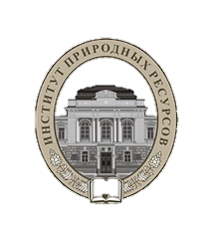 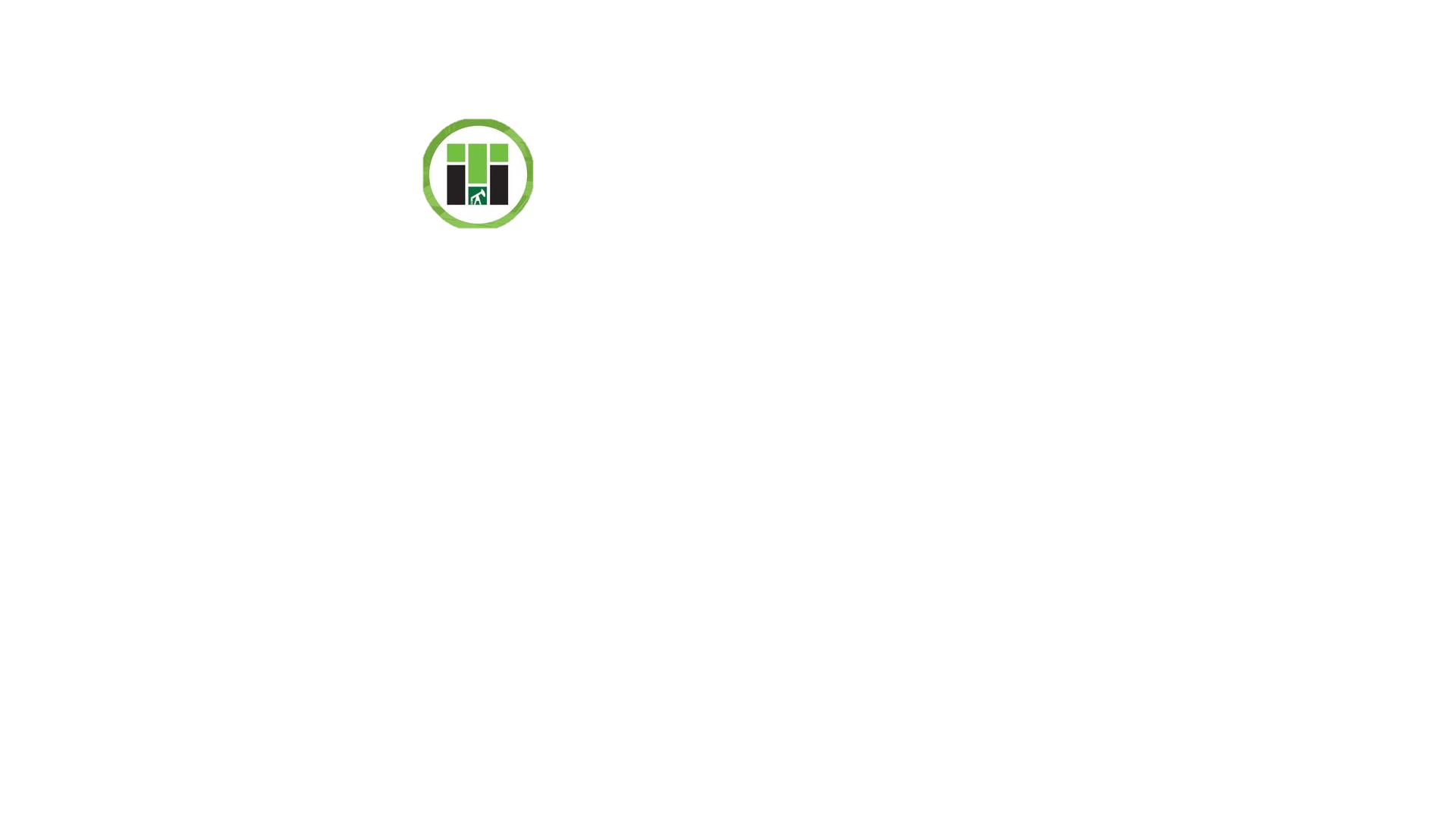 Ishpr_tpu
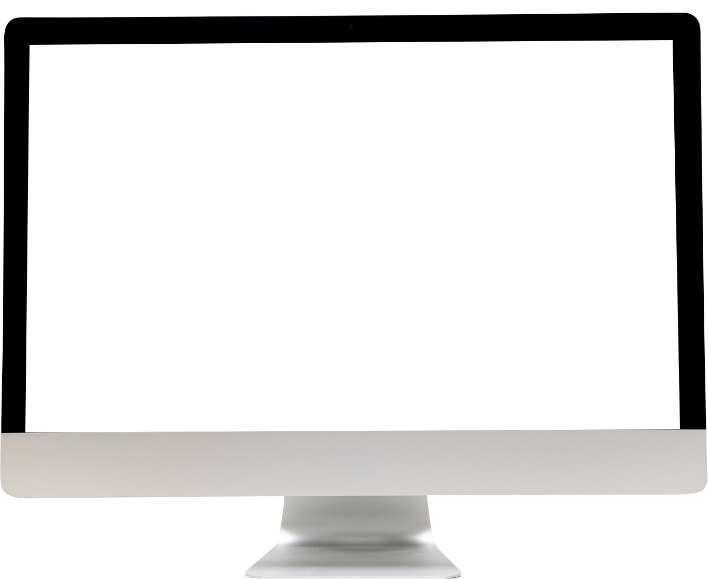 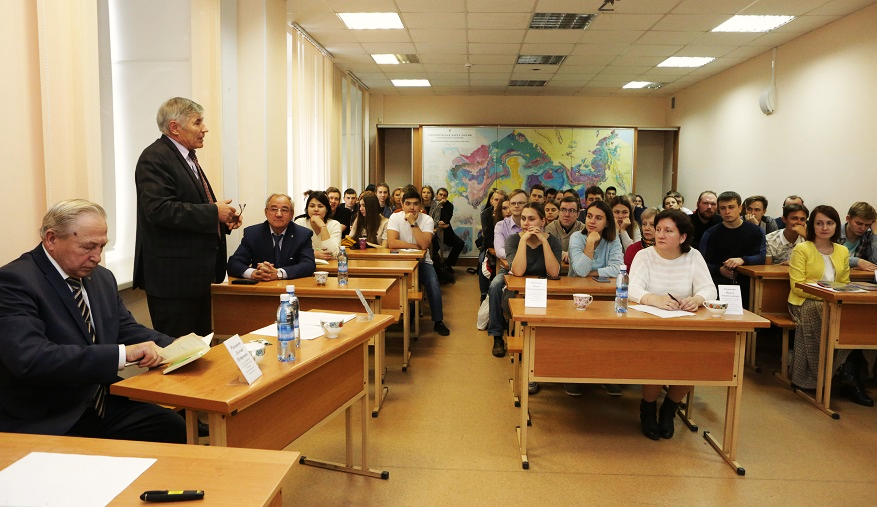 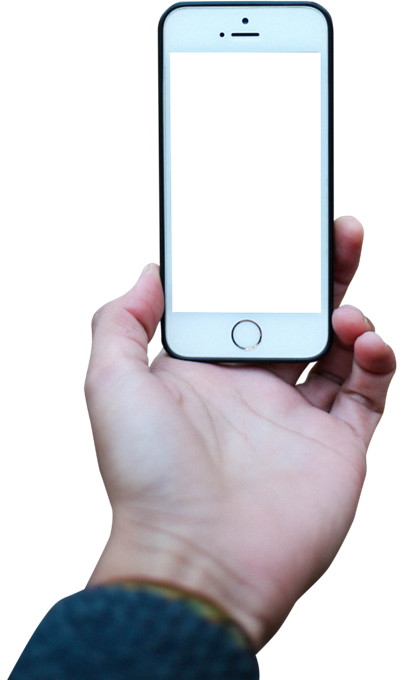 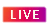 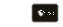 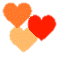 Comment              …
Становление горно-геологического образования в ТПУ
Владимиром Афанасьевичем Обручевым и Михаилом Антоновичем Усовым были заложены традиции, которые и сегодня позволяют геологическому образованию ТПУ активно развиваться. За годы существования подготовлено около 15 тыс. инженеров, более 50 стали лауреатами Ленинской и Государственной премий СССР и более 150 стали первооткрывателями месторождений. 
История Горного отделения насчитывает 120 лет. За это время менялось название и структура отделения, появлялись и исчезали кафедры и специальности, но основы, заложенные в первые годы XX в., традиции и опыт подготовки горных инженеров, высококвалифицированный профессорско-преподавательский состав, крупные научные школы, тесная связь с производством и выпускниками, а также студенты, стремящиеся овладеть избранной профессией позволяют ТПУ оставаться флагманом горно-геологического образования России.
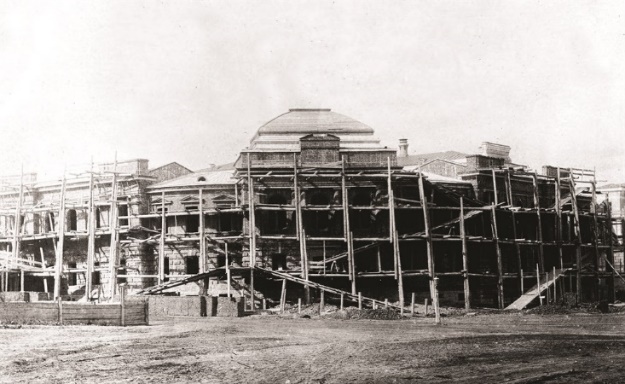 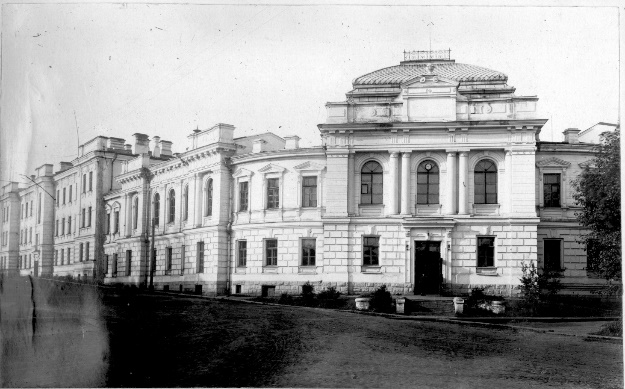 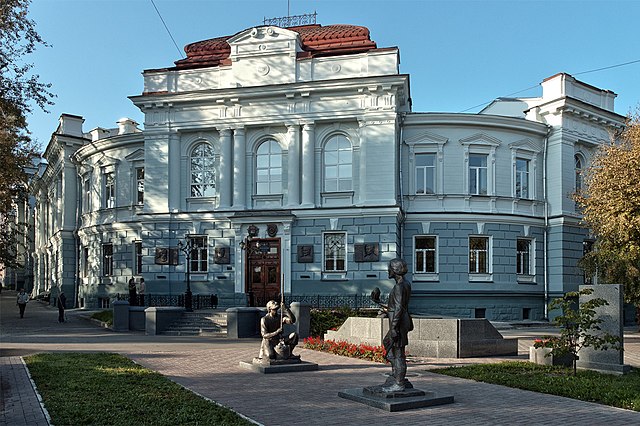 Эволюция горного отделения
От кафедры «Рудных месторождений» (1931) 
до направлений «Геоэкология» и «Геология месторождений стратегических металлов» (2021)
История
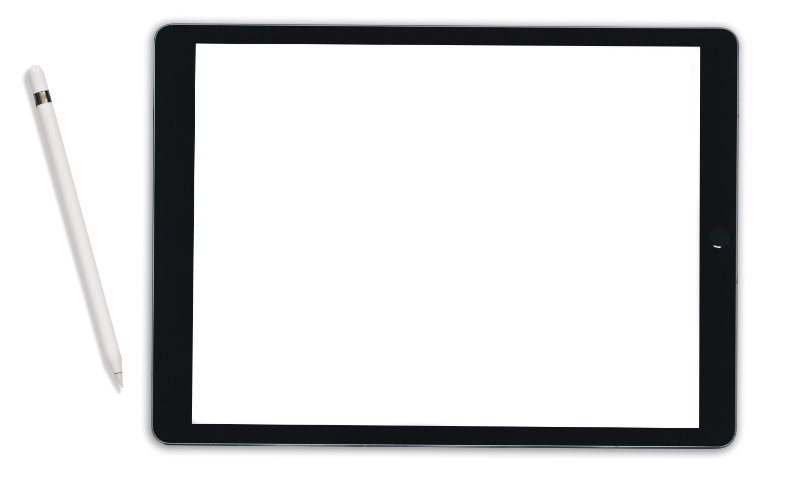 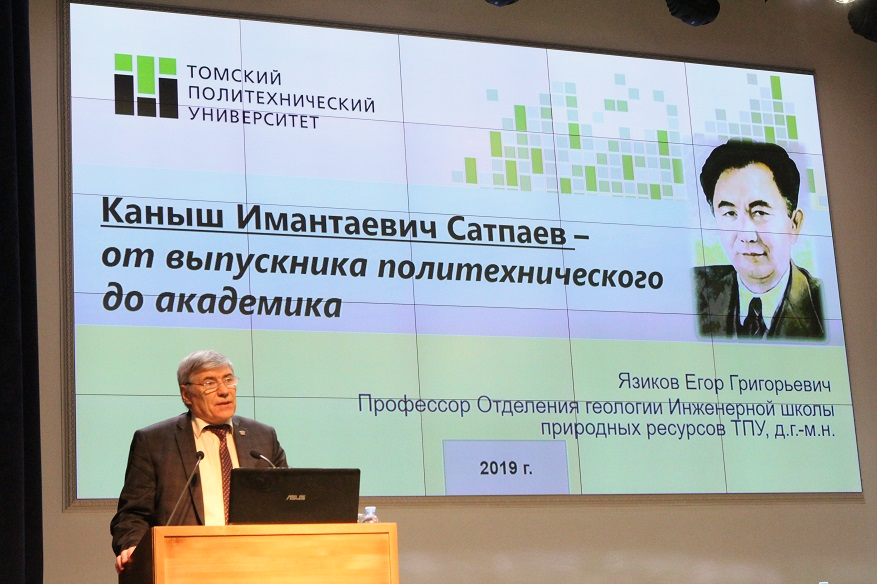 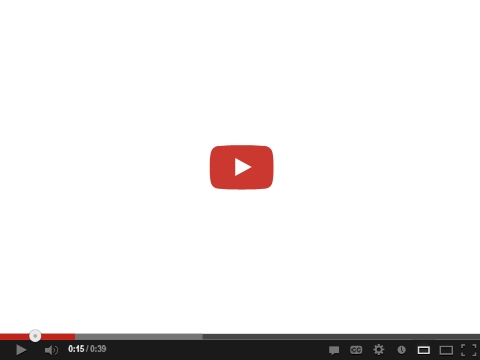 1931-1949 гг.
Феликс Николаевич Шахов в 1931 г. организовал и возглавил кафедру Рудных месторождений (позднее – кафедра Месторождений полезных ископаемых). 
Внедрил новые методики исследования руд, опубликовал ряд учебных пособий и монографических работ по вопросам теории рудообразования, занимался административной деятельностью в должности декана геологоразведочного факультета. 
Оказывал помощь производственным организациям. 
Сделал большой вклад в укрепление и создание территориальных и специализированных геологических организаций в Западной Сибири и в деле создания минерально-сырьевой базы чёрных, цветных и редких металлов для развивающейся промышленности в восточных районах страны.
Научные работы посвящены вопросам магматизма, метаморфизма и месторождениям полезных ископаемых. 
Большое внимание в его трудах уделено вопросам металлогении, размещения месторождений в связи с тектоникой и вулканизмом, изучению рудных выходов и методики их оценки, геохимии полезных ископаемых, главным образом, для регионов Алтае-Саянской области. 
Являлся крупным организатором и руководителем научных исследований. 
В Политехе он был научным консультантом и руководителем межвузовской проблемной лаборатории Геологии золота. 
Большая роль принадлежит Ф.Н. Шахову в создании и укреплении сибирской геологической школы.
Создатель школы сибирских геохимиков и радиогеохимиков.
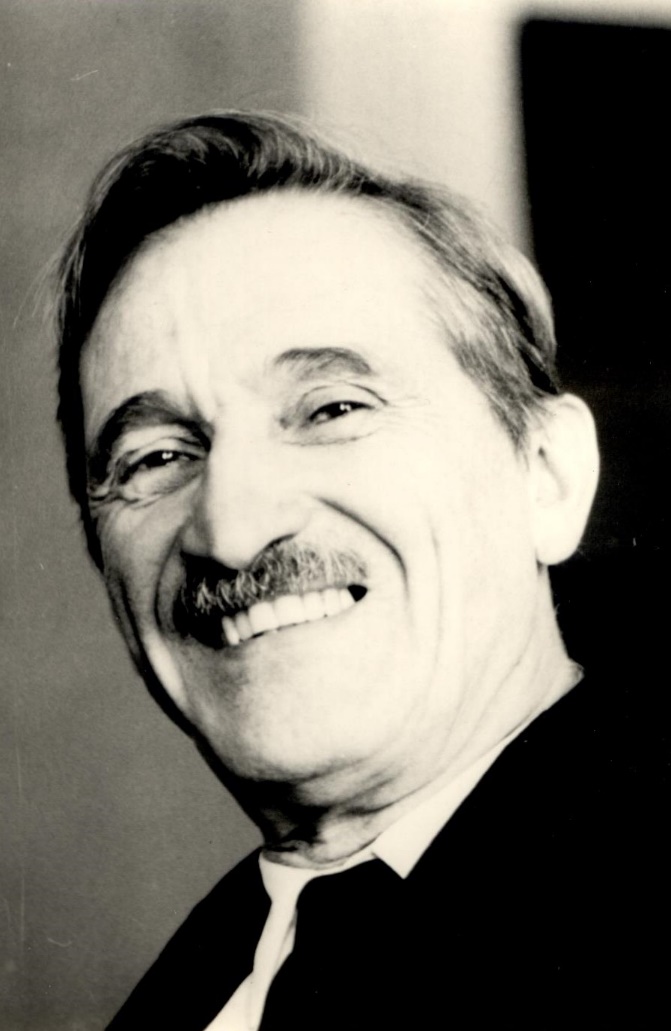 1949-1954 гг.
В этот период кафедрой заведовал доцент А.И. Александров. 
Он активно в 40-50-е гг. развивал исследования редкометалльного оруденения Алтая (ртуть, вольфрам, молибден, бериллий и др.). 
Им была подготовлена к защите докторская диссертация на тему «Вольфрамовые месторождения Алтая». 
В 1954 г. из состава кафедры месторождений полезных ископаемых была выделена в связи с открытием специализации по геологии редких и радиоактивных элементов (приказ Мингео СССР от 29.09.1954 г.) кафедра геологии и разведки руд редких и радиоактивных элементов.
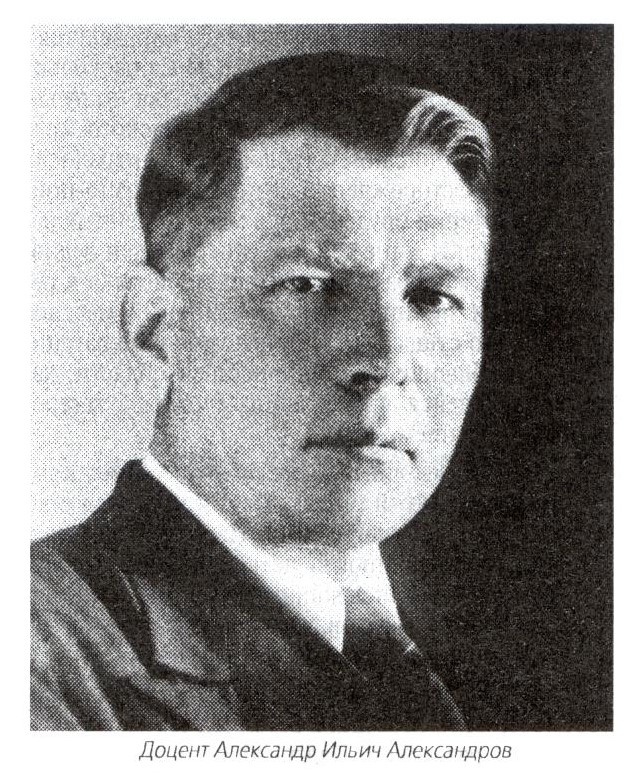 1954-1981 гг.
Владимир Константинович Черепнин (1916-1985) в ТПИ работал с февраля 1944 г. 
Был одним из основателей первой в вузах Сибири специализации и кафедры по геологии и разведке руд редких и радиоактивных элементов.
Научные интересы ученого на раннем этапе его деятельности находились в области изучения зоны окисления сульфидных месторождений. 
В последующие годы им было создано научное направление по геологии и геохимии радиоактивных элементов в вулканогенных образованиях. 
Научно-исследовательская работа В.К. Черепнина была связана с деятельностью производственных организаций.
В 1963 г. кафедра была временно объединена с кафедрой геологии и разведки МПИ. 
В эти годы (1963-1967) кафедрой заведовал доцент В.Я. Коудельный.
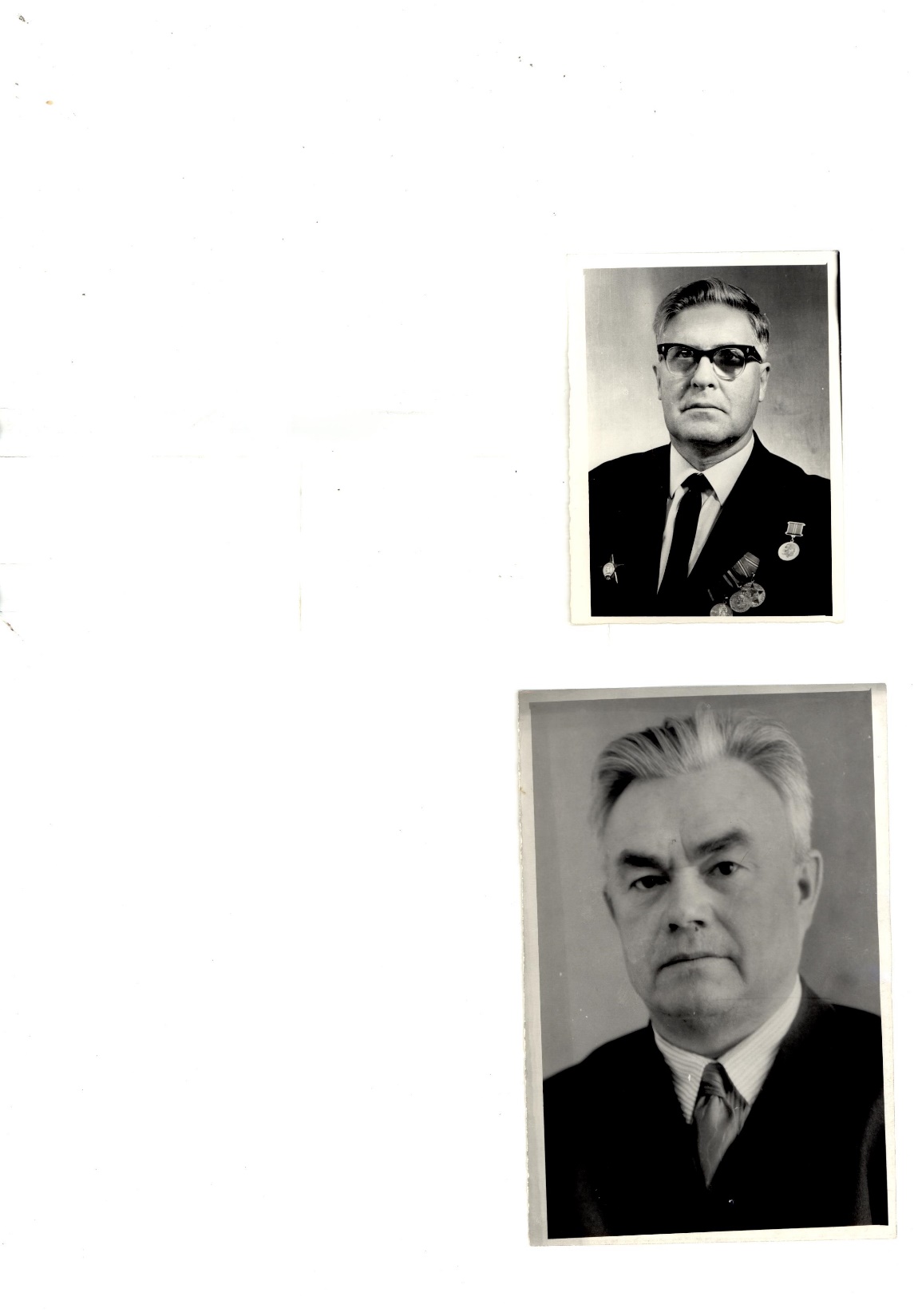 1981-н.в.
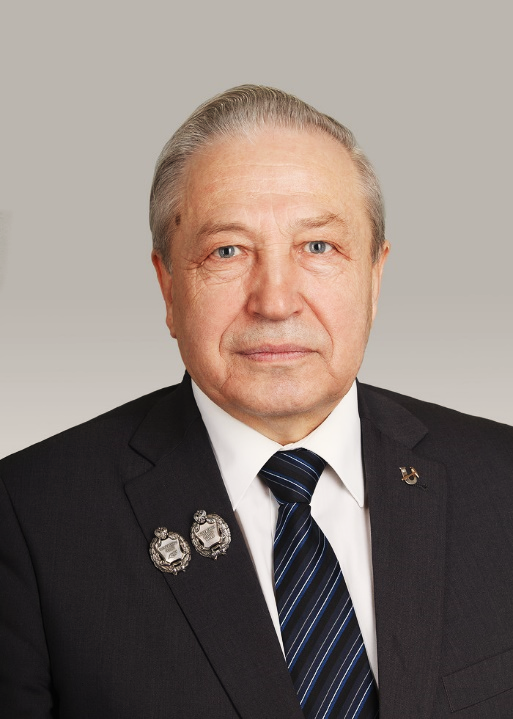 В 1981 г. кафедру МПИ и разведки руд редких и радиоактивных элементов возглавил доцент Леонид Петрович Рихванов.
В 1990 г. кафедра получила новое название: кафедра Полезных ископаемых и геохимии редких элементов (ПИГРЭ), а в 2002 г. переименована в кафедру Геоэкологии и Геохимии (ГЭГХ) (Приказ № 152 от 26.10.2002).
С 2012 г. кафедру возглавляет профессор, доктор геолого-минералогических наук Егор Григорьевич Язиков.
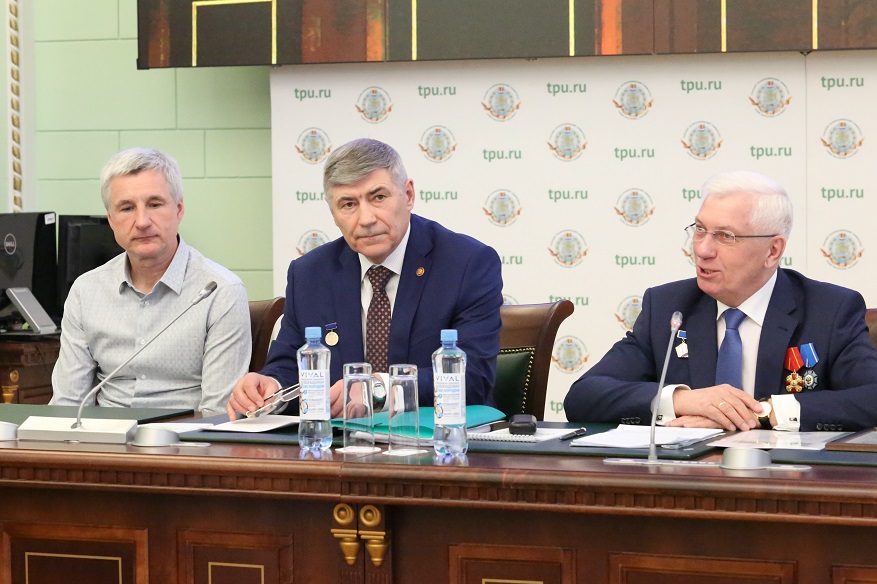 Что в НТБ?
Чтобы познакомиться подробнее с историей геологического образования в Сибири и историей кафедры Рудных месторождений, необходимо в поисковой строке электронного каталога набрать 
«геология», «Сибирь», «геологическое образование» и т.д. 
Каталог сам найдет необходимые материалы, часть из которых доступна в электронном виде.
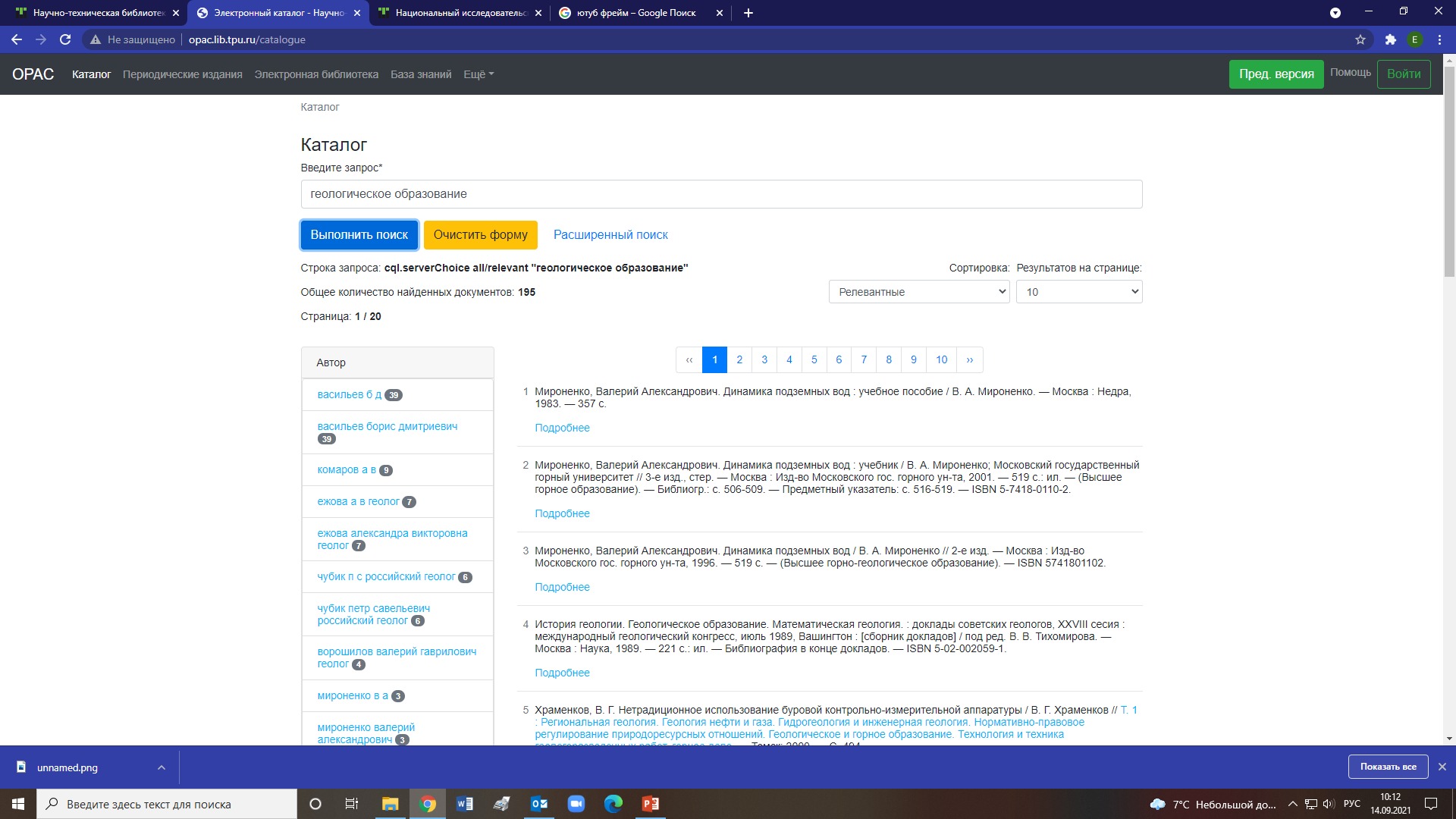 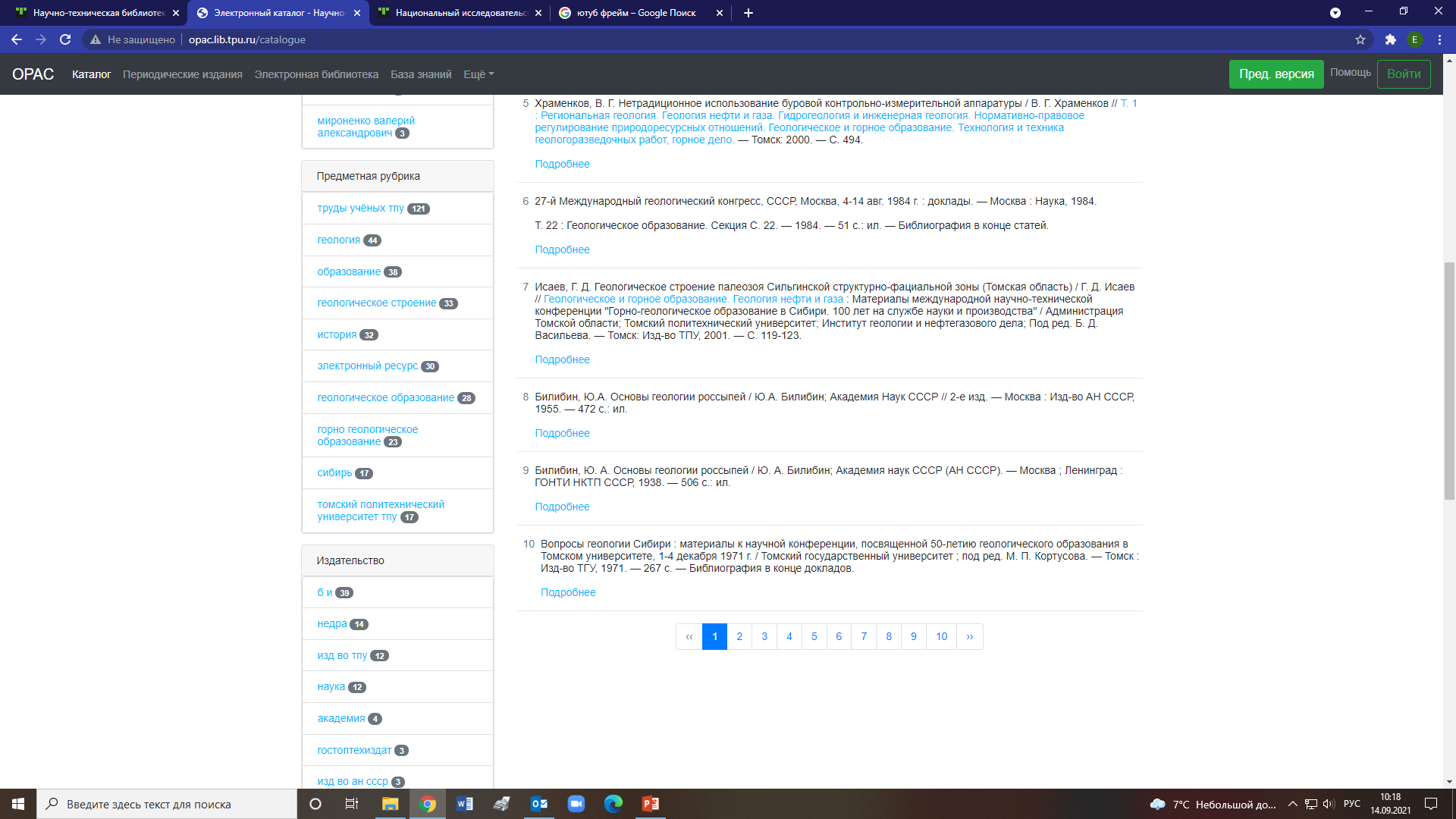 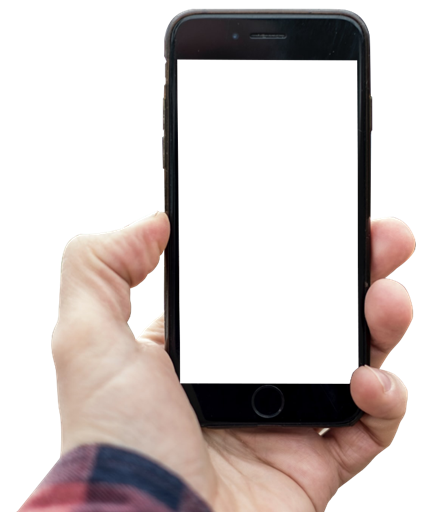 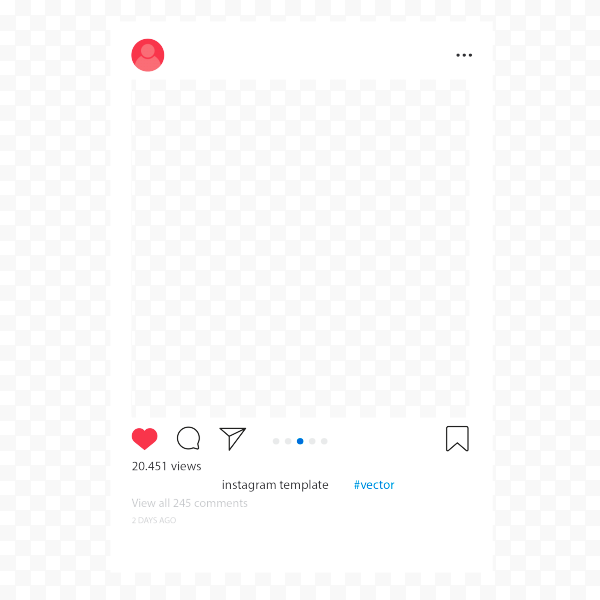 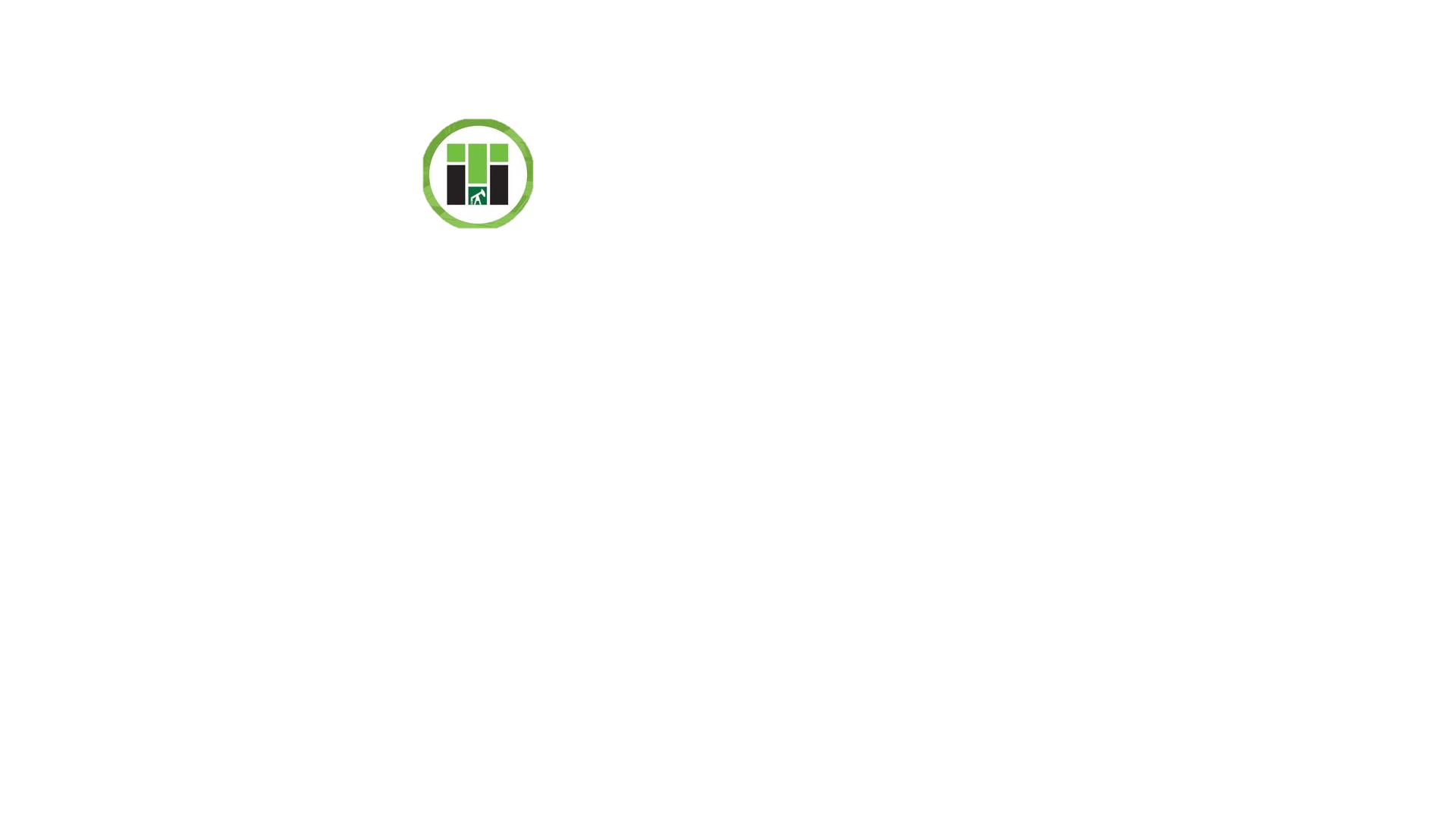 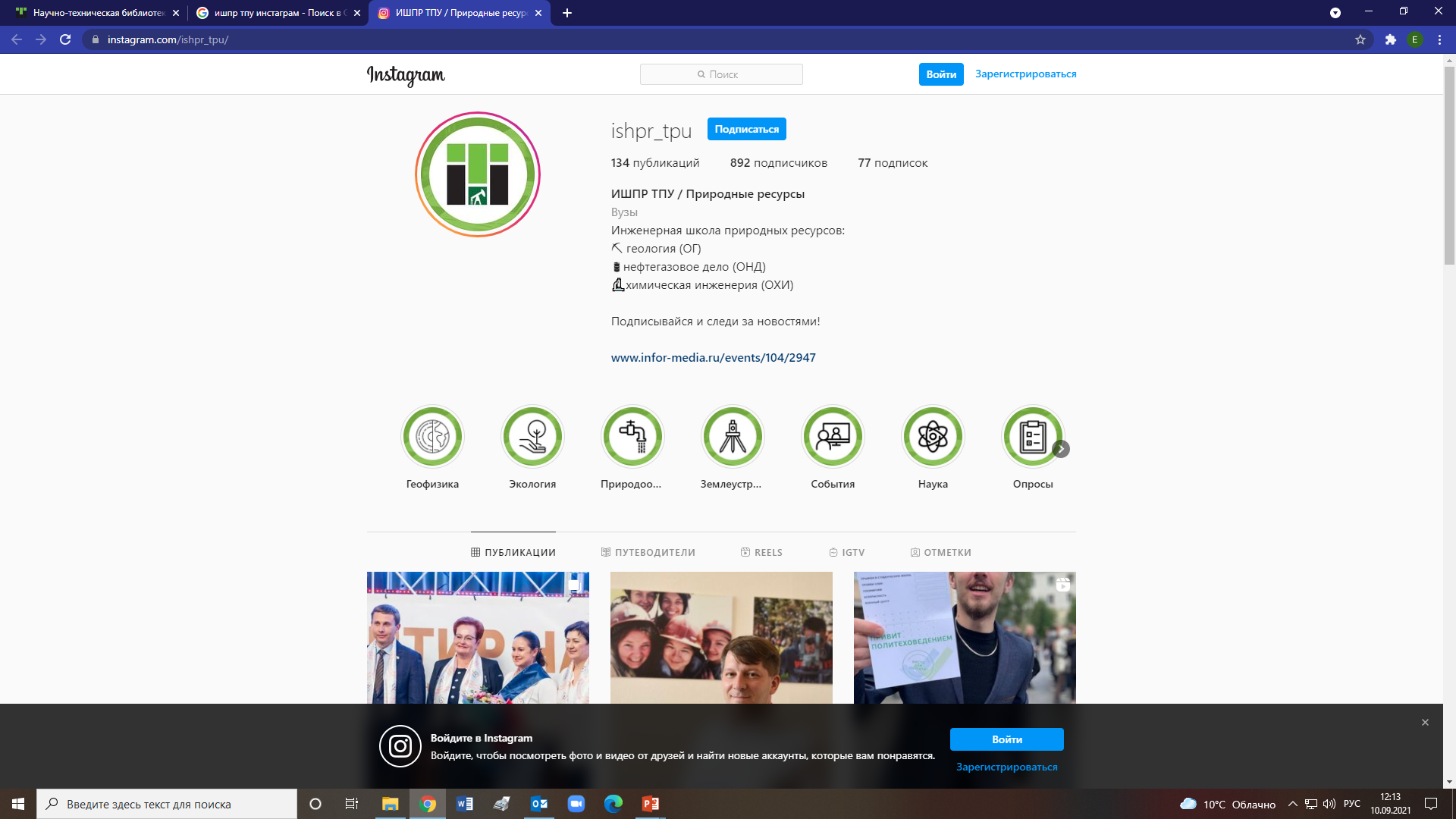 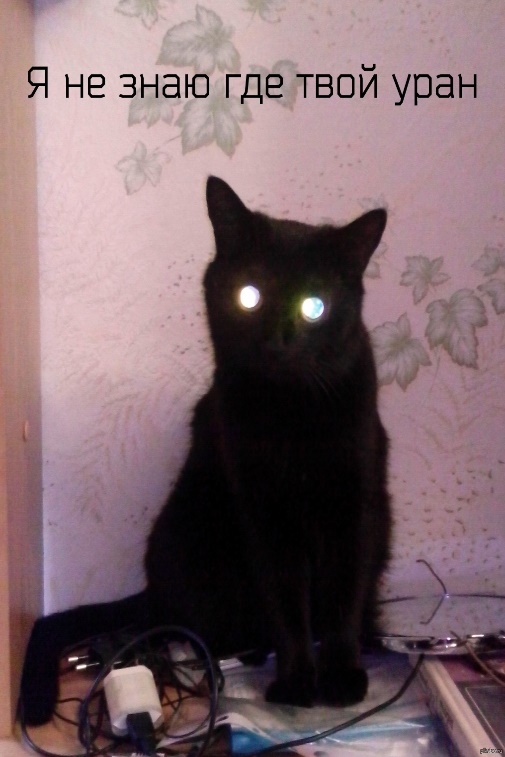 Вопросы?
Нам нужно больше урана!
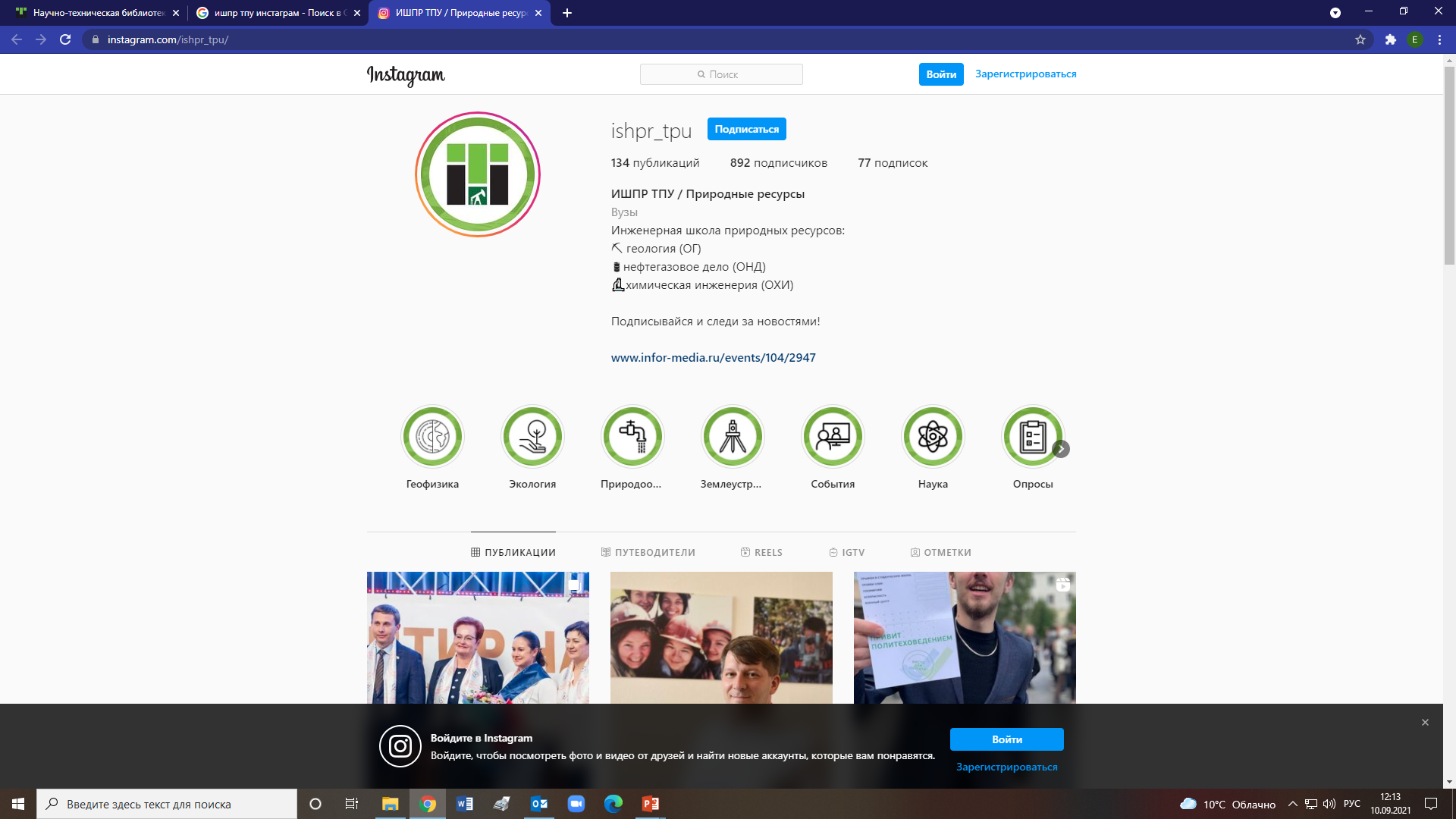 Научно-техническая библиотека ТПУ
Отдел редких книг и книжных памятников
ул. Белинского 53а, к. 315
(8-3822) 60-63-56, доп. 1273
kalinayp@tpu.ru
Томск, 20-24 сентября 2021